ВРЕДНЫЕ ПРИВЫЧКИ
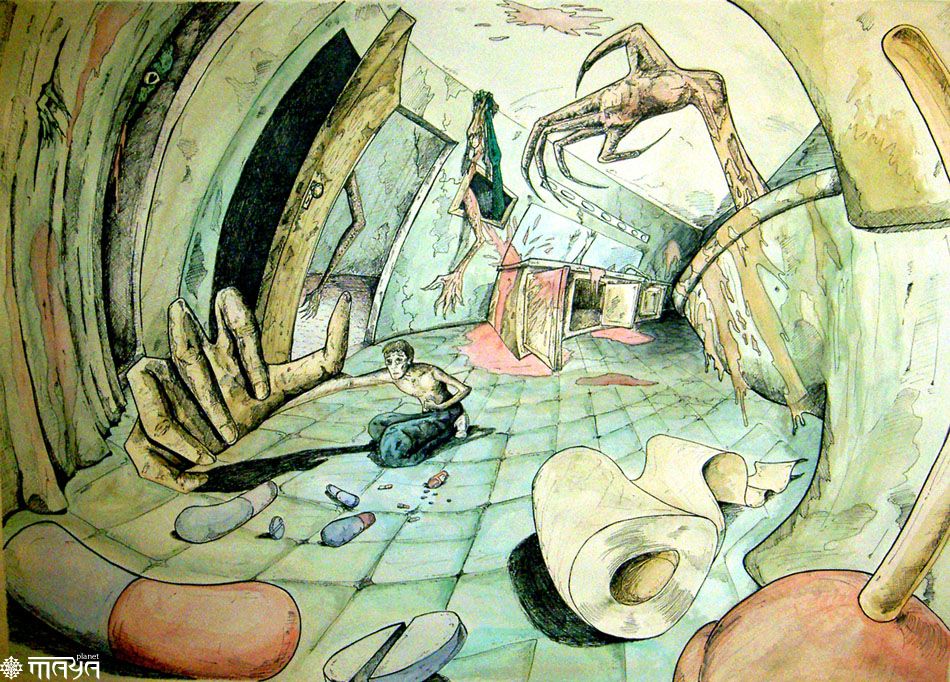 кла
с
сный
 ча
с
Жил однажды человек,Беспокойный человек,Он объездил всю планету,Всё искал по белу светуСтрану без ошибок.Но, увы; надежды зыбки,Всюду он встречал ошибки…
…Трудно себе представить то благотворное изменение, которое произошло бы во всей жизни людской, если бы люди перестали одурманивать и отравлять себя водкой, вином, табаком и опиумом...
                                                                                           Л.Н.Толстой.
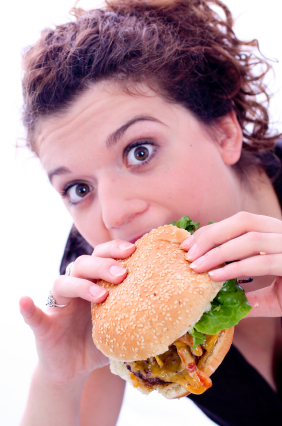 Я люблю покушать сытно,
Много, вкусно, аппетитно.
Ем я все и без разбора,
Потому что я …
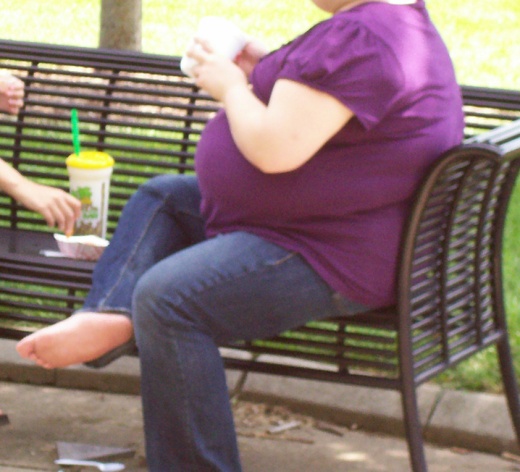 ОБЖОРА
КУРЯЩИЙ  ЧЕЛОВЕК  - РАБ  СИГАРЕТЫ
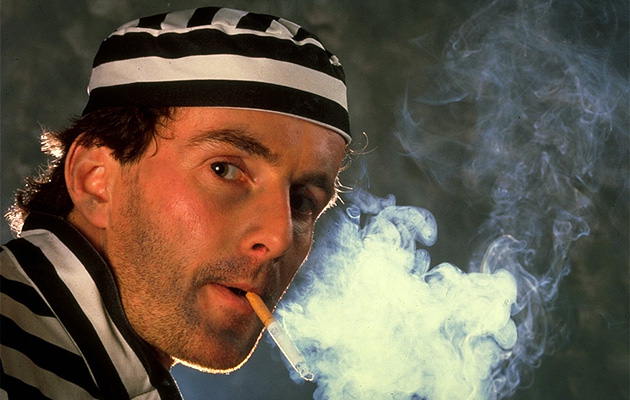 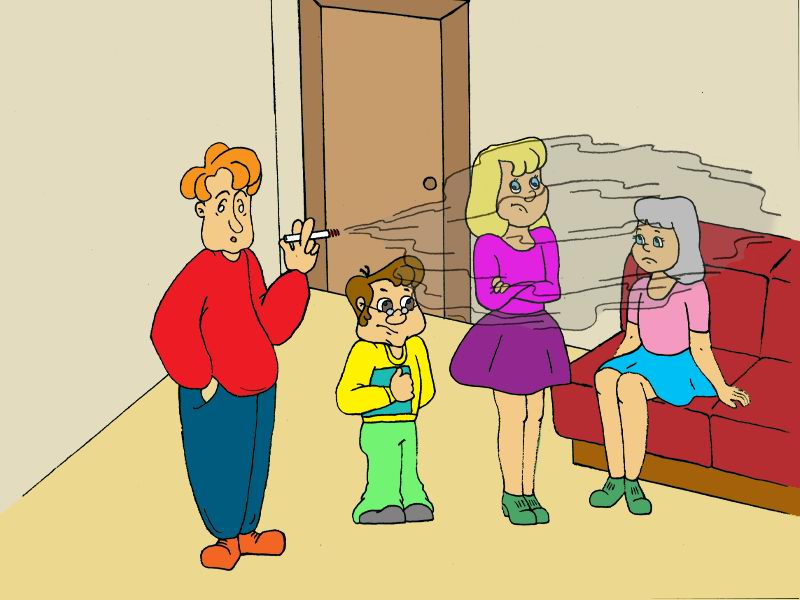 ПРИ ПАССИВНОМ КУРЕНИИ НЕКУРЯЩИЙ ЧЕЛОВЕК СТРАДАЕТ БОЛЬШЕ
Он, выпуская дым пахучий, 
                      Себе солидность придает.
                      А запах от него вонючий,
                      Но он того не признает.
                     - Твой дым, курилка, неприятен,
                      Я не боюсь тебе сказать!
                      Опомнись! Ты же одурачен,
                      Невинных можешь наказать!
                      -И чтоб не ждал тебя могильщик
                       И чтоб не звали дураком,
                       Одумайся быстрей, курильщик,
                       И кончи дружбу с табаком!
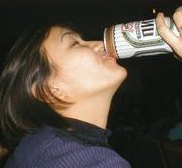 Пьянство - чрезмерное употребление алкоголя, разрушительно действующее на человека
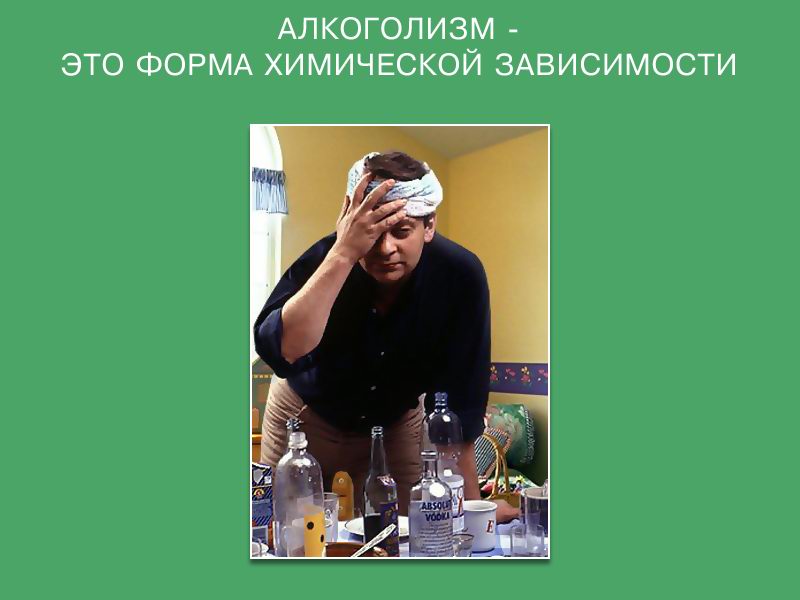 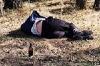 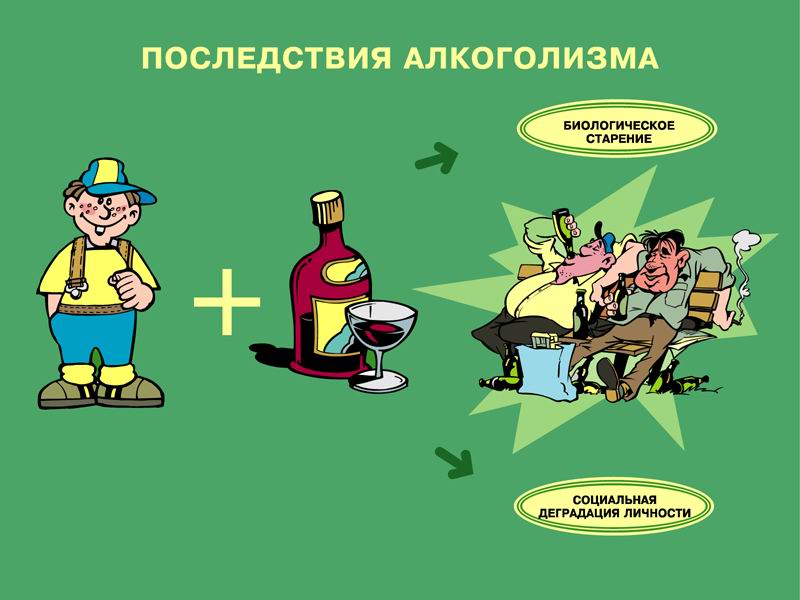 Есть в нашей жизни множество соблазнов,
И устоять не в силах каждый, уж поверь. Они так злы, коварны и опасны, Они как хитрый, злобный, беспощадный зверь. Всего ужаснее, наверное, на свете Зеленый змей, ах скольких же он погубил, И сколько же людей погибло на планете, Которых он в свои объятья заманил. Вино, коньяк, портвейн, да пиво с водкой, Блаженство дарит только лишь на миг И в них мы тонем, словно в море лодка, Они приводят нас в отчаянный тупик. 
А годы лучшие уходят И можно многое еще успеть А праздники пускай по трезвости проходят, Ведь это лучше, нужно только захотеть! Счастлив тот, кто вина не пьет.
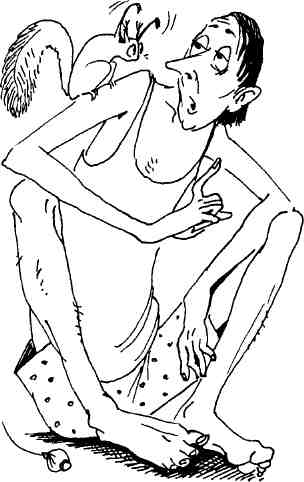 Цвет лица землист. 
 А он не старый
             В доме холод, грязь … 
             И тишина
             Дети в школе умственно отсталых
             И в психиатрической жена…
             Слаб и вял он, словно из мочала
             Сотворен… 
             А он, при всем при том,
             Человеком тоже был сначала,
             Тенью человека стал потом.
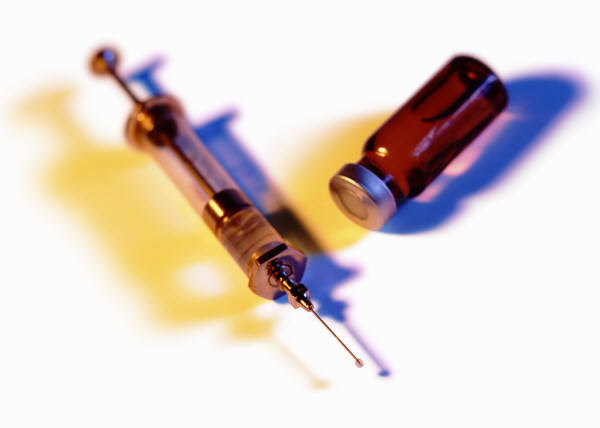 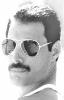 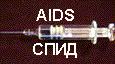 СПИД -
ЧУМА  XX – XXI  ВЕКА
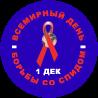 Всемирный день борьбы со СПИДом – 1 декабря
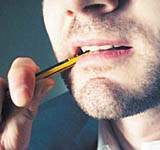 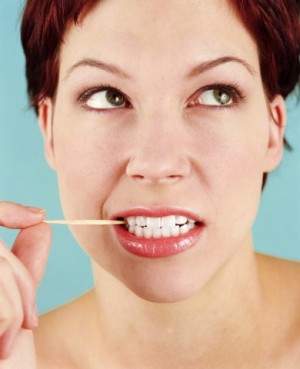 Это та самая привычка, от которой стоматологи приходят в ужас. 
 Вилки, спички и даже зубочистки травмируют эмаль и могут повредить дёсны.
Гигиену очень строго 
Надо соблюдать всегда
Под ногтями грязи много
Хоть она и не видна.

Не грызите ногти, дети,
Не тяните пальцы в рот.
Это правило, поверьте,
Лишь на пользу вам пойдёт
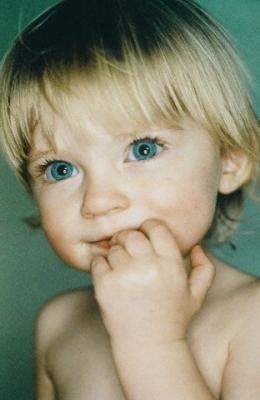 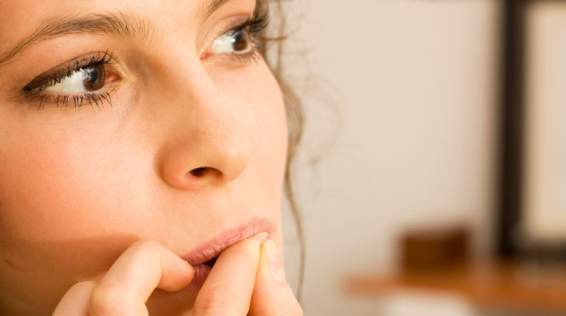 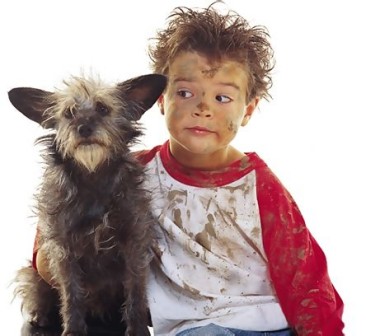 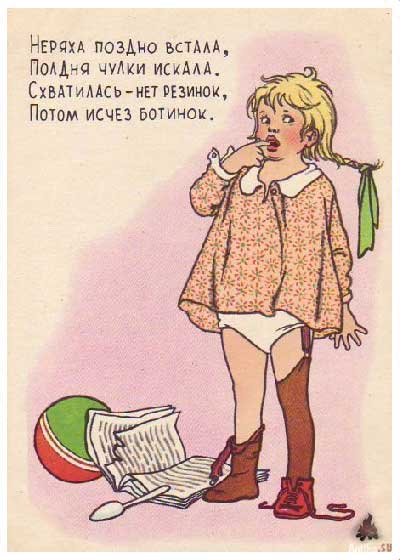 НЕРЯХА
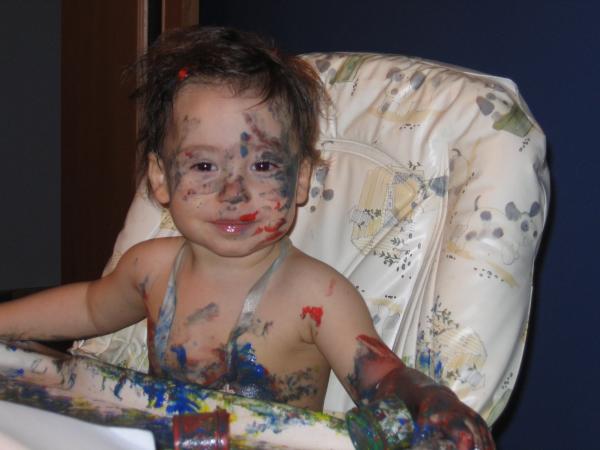 Может, это бодиарт?
Тротуар ему не нужен,
                   Расстегнувши воротник, 
                    По канавам и по лужам
                   Он шагает напрямик.
                   Он портфель нести не хочет,
                   По земле его волочет.
                   Сполз ремень на правый бок,
                   Из штанины вырван клок.
                   Мне, признаться, не понятно – 
                   Что он делал? Где он был?
                    Как на лбу возникли пятна
                   Фиолетовых чернил?
                    Почему на брюках глина?
                   Почему фуражка блином,
                   И расстегнут воротник?
                   Кто он, этот ученик?
ВРЕДНЫЕ  
ПРИВЫЧКИ - КЛИЧКИ
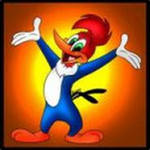 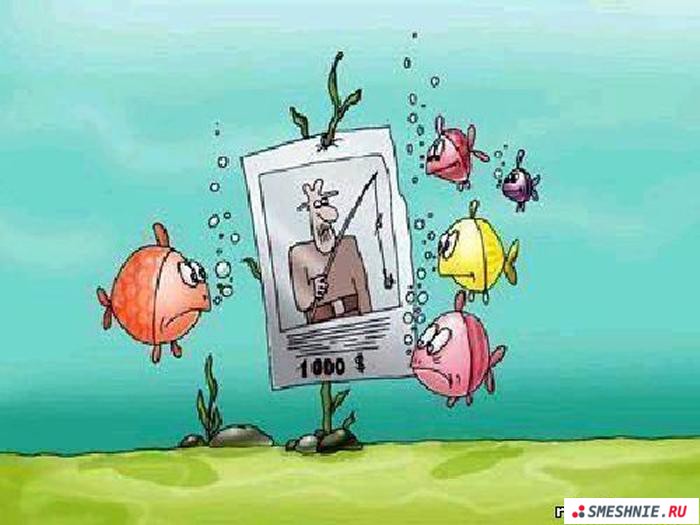 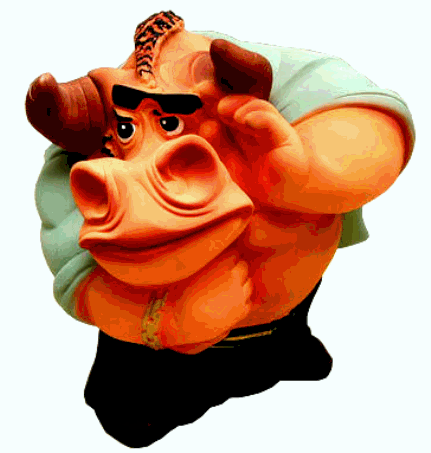 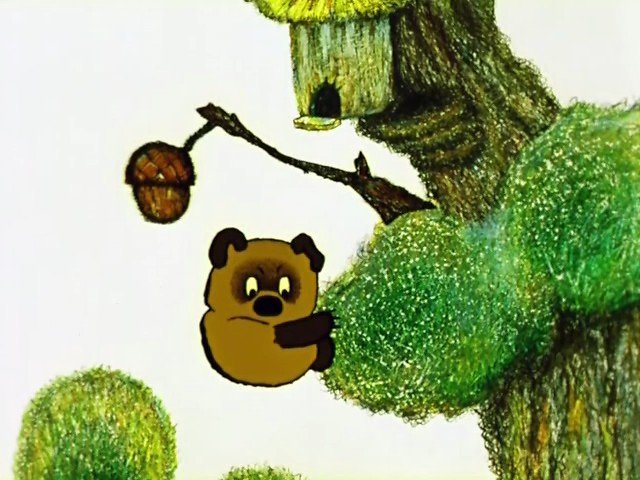 В нашем классе с давних пор
                                      Есть такой обычай,
                                      Что порой наш разговор
                                     Просто фантастичен
                                     – Здравствуй, Бык!
                                     – Здорово, Дятел!
                                     – Добрый день, Медведь – приятель!
                                     Я чихну, мне говорят:
                                     – Будь здоров, Карасик!
                                     В общем, целый зоосад,
                                     В нашем пятом классе
                                     Наша жизнь чудес полна
                                     В этом ералаше 
                                     Мы забыли имена
Всполошились Бык и Дятел,
                                   Загрустил Медведь-приятель
                                   А Карасик, то есть я,
                                    Сразу догадался:
                                    – Братцы , двойка то ж моя! 
                   	Я Петровым звался!
	Вот такая ерунда 
	Вышла ненароком
                                        Это сказка, шутка? Да.
                                        Шутка, но с намеком
Собственные наши.
                                     Вот зовут к доске Петрова,
                                    Мы ни с места, мы ни слова.
                                    Кто Петров и тут ли он?
                                    Думаем: и что же?
                                    Ни фамилий, ни имен
                                    Вспомнить мы не можем
                                    И выходит не готов
                                    Наш Петров к ответу
                                    Получил без лишних слов
                                    Двойку он за это.
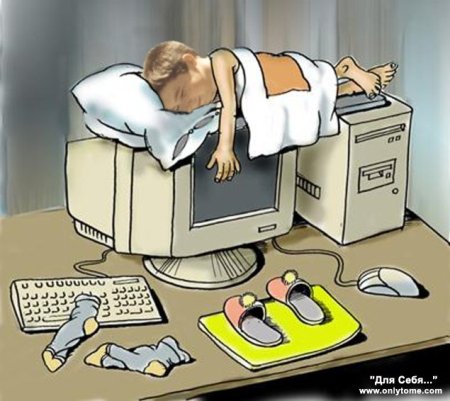 Компьютер – мясорубка для информации.
Компьютер – это резонатор того интеллекта, с которым человек к нему обращается
  
                                                                         В.Г.Кротов
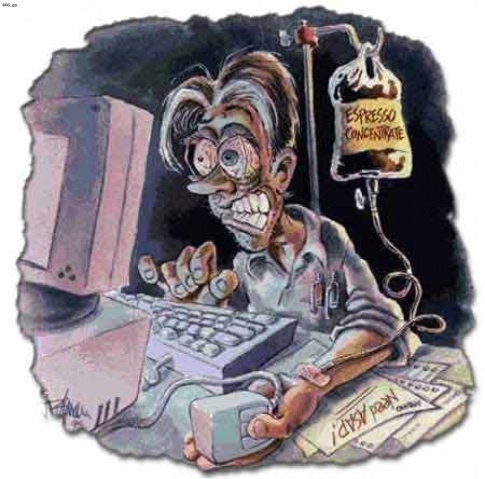 …у меня интернет – зависимость

поэтому

я ничего не успеваю

поэтому

я записываю дела в блокнот


чтобы организовать себя


но не заглядываю в него


потому что
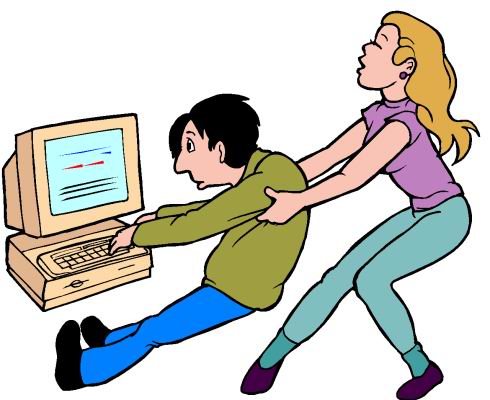 Жизнь без вредных привычек – 
это главная составляющая нашего  
                                                             будущего.
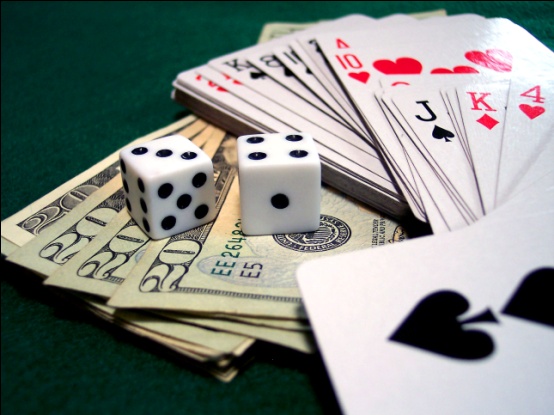 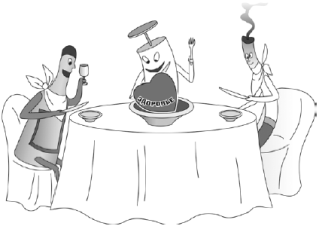 Ты есть, я есть, он есть,                               А жизнь у каждого своя.                               И ей цена – достоинство и честь,                               Есть возраст переходных лет,                               Какой бы сложной не была она.                              Для многих начинается рассвет,                              А кто-то погружается во тьму.                              Ты есть, я есть, он есть,                             Лишь вместе мы сумеем зло пресечь,                             И сохранить достоинство, чтоб жить.
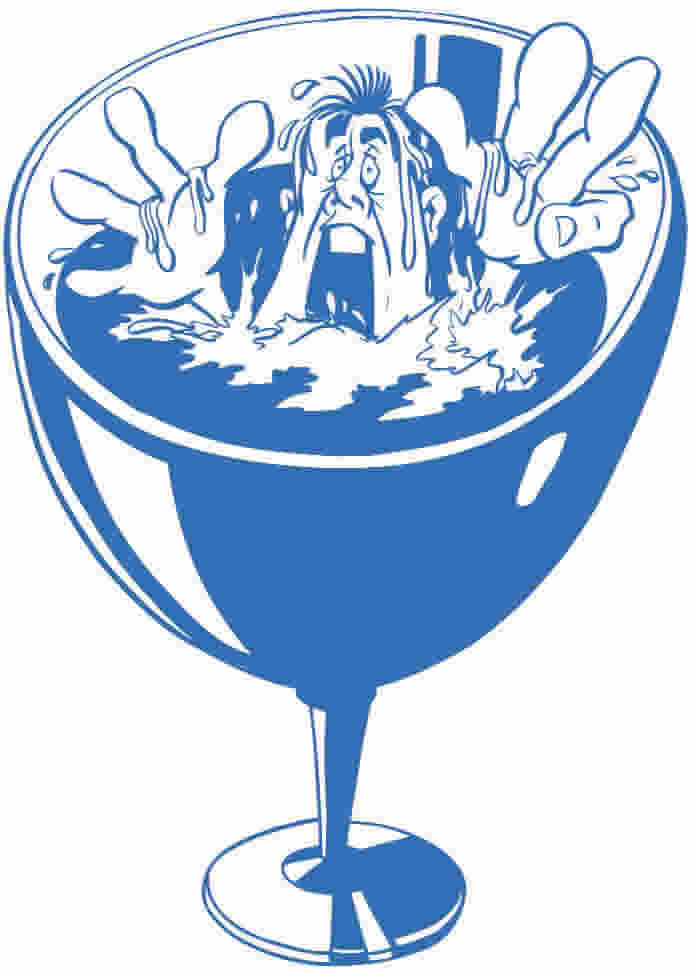 …жизнь каждого человека бесценна, а его здоровье есть величайшее сокровище, перед которым всё остальное ничто!
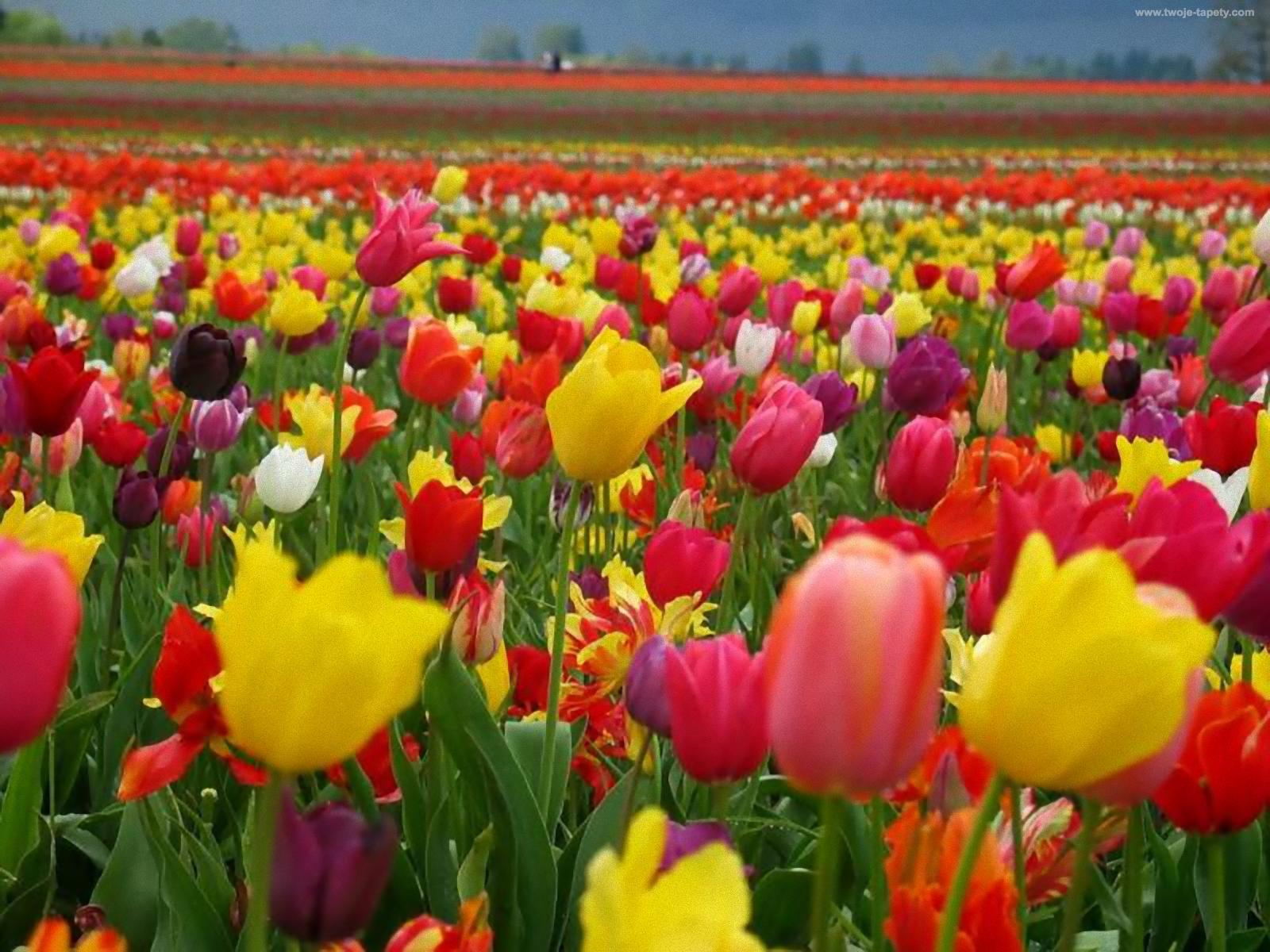